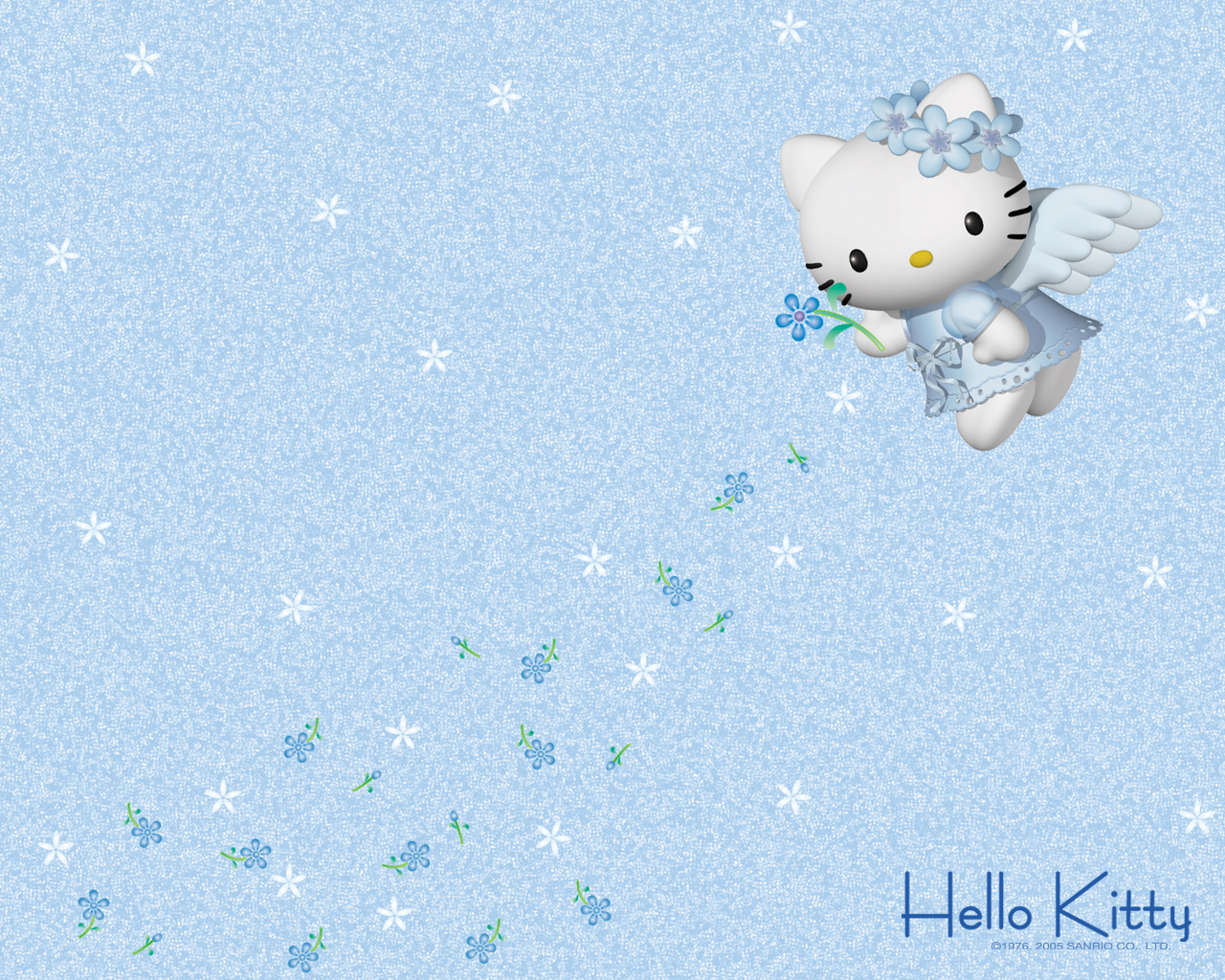 Yaqi’s resume
http://www.adelphi.edu/~ya20619